Международная конференция «ЧЕРМЕТСТАНДАРТ-2021. Актуальные вопросы стандартизации»
Включение новых марок стали и сплавов в стандарты на изготовление и проектирование сосудов и аппаратов, работающих под давлением, для нефтегазовой отрасли промышленности
Докладчик:
Головачев Владимир Леонидович 
Руководитель ПК 12 / ТК 023,
Технический директор АО «ВНИИНЕФТЕМАШ», к.т.н.
Президент Ассоциации «ХИММАШ»
Москва, 2 декабря 2021 г.
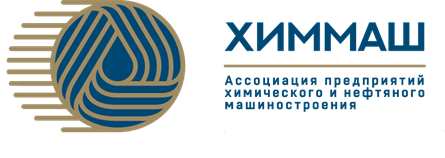 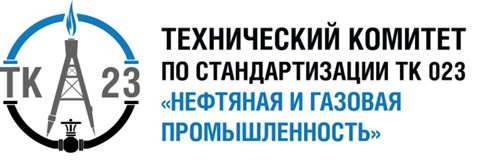 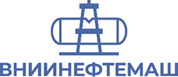 Подкомитет ПК 12 «Сосуды и аппараты, работающие под давлением» Технического комитета по стандартизации ТК 023 «Нефтяная и газовая промышленность»
Акционерное общество «Научно-исследовательский и проектно-конструкторский институт нефтяного машиностроения «ВНИИНЕФТЕМАШ» 
Некоммерческая организация Ассоциация предприятий химического и нефтяного машиностроения
2
Объекты стандартизации
ГОСТ 34347-2017 «Сосуды и аппараты стальные сварные. Общие технические условия» 
распространяется на стальные сварные сосуды и аппараты, работающие под избыточным давлением, вакуумом с остаточным давлением не ниже 665 Па или без давления (под налив), предназначенные для применения в технологических установках химической, нефтехимической, нефтеперерабатывающей, газоперерабатывающей, нефтяной, газовой и других отраслях промышленности и рассчитываемые на прочность по ГОСТ 34233.1-34233.12, ГОСТ 34283;
устанавливает основные технические требования к конструкции, материалам, изготовлению, в том числе сварке, контролю сварных соединений, термической обработке, методам испытаний, приемке и поставке, реконструкции, ремонту, монтажу сосудов и аппаратов;
3
Номенклатура материалов
Установлены в разделе 4 и Приложениях А-Л ГОСТ 34347-2017:
Приложение А - Листовой прокат
Приложение Б - Листовой двухслойный прокат
Приложение В - Трубы
Приложение Г - Поковки
Приложение Д - Сортовой и фасонный прокат
Приложение Е - Стальные отливки
Приложение Ж - Крепежные детали
Приложение И - Листы, плиты из цветных металлов и сплавов
Приложение К - Трубы из цветных металлов и сплавов
Приложение Л - Прутки и литье из цветных металлов и сплавов
4
марки материалов
5
Основной вопрос
Библиография ГОСТ 34347-2017 содержит ссылки на технические условия (ТУ) на металлопродукцию, стандарты организации (СТО) на методы испытаний и контроля, которые невозможно приобрести и изучить требования в них.
Согласно пункту 3.8.2 ГОСТ 1.5-2001 в межгосударственном стандарте допускаются только ссылки на межгосударственные стандарты; стандарты СЭВ; межгосударственные классификаторы.
Согласно пункту 4.8.5.1 ГОСТ 1.5-2001 в стандарте не допускаются нормативные и справочные ссылки на национальные и отраслевые стандарты и своды правил, стандарты предприятий, организаций и общественных объединений, технические условия, статьи, различные отчеты, монографии, справочники и другие документы, которые не относятся к общедоступным нормативным документам, принятым ЕАСС или международными (региональными) организациями, занимающимися стандартизацией.
Согласно примечанию 2 к пункту 4.8.6 ГОСТ 1.5-2001 ссылка на стандарт является не единственным способом изложения характеристики (требований к) используемой продукции. Такая характеристика (требование) может быть изложена непосредственно, в том числе путем указания конкретных значений показателей данной продукции.
6
Пути решения
Разработка стандарта организации и его регистрация в Федеральном информационном фонде стандартов при ФГБУ «РСТ»:
СТО ХИММАШ «Перечень нормативной и технической документации в области проектирования и изготовления сосудов, работающих под давлением»;
Разработка стандартов организации и их регистрация в Федеральном информационном фонде стандартов при ФГБУ «РСТ»:
СТО ХИММАШ «Сварка в химическом машиностроении»;
СТО ХИММАШ «Крепежные детали для сосудов, работающих под давлением»;
СТО ХИММАШ «Материалы для изготовления сосудов, работающих под давлением»;
Разработка и пересмотр межгосударственных и национальных стандартов, унификация положений, требований к ним.
Например, ГОСТ 8479-70 «Поковки из конструкционной углеродистой и легированной стали. Общие технические условия» и ГОСТ 25054-81 «Поковки из коррозионно-стойких сталей и сплавов. Общие технические условия» – создание ГОСТ «Поковки из стали и сплавов. Общие технические условия» с учетом положений международных и региональных стандартов – ISO, ASME
7
Новые материалы
Предоставление технического отчета о структуре, свойствах и технологии изготовления новых материалов с приложением ТУ, СТО на их поставку Изготовителями металлопродукции. 
Проведение экспертизы на возможность применения конкретной металлопродукции из новых материалов для изготовления сосудов и аппаратов, работающих под давлением, в нефтегазовой отрасли промышленности.
Проведение дополнительных специальных испытаний для подтверждения возможности применения конкретной металлопродукции из новых материалов, например, коррозионные испытания, испытания на ударный изгиб при отрицательных температурах, испытания на длительную прочность, испытания на растяжение при повышенных температурах. 
Подготовка заключения о возможности применения конкретной металлопродукции из новых материалов. 
Включение в стандарт организации СТО ХИММАШ «Перечень нормативной и технической документации в области проектирования и изготовления сосудов, работающих под давлением» и, следовательно, ГОСТ 34347.
8
Международная конференция «ЧЕРМЕТСТАНДАРТ-2021. Актуальные вопросы стандартизации»
Спасибо за внимание!
Головачев Владимир Леонидович 
Руководитель ПК 12 / ТК 023,
Технический директор АО «ВНИИНЕФТЕМАШ», к.т.н.
Президент Ассоциации «ХИММАШ»

115191, г. Москва, 4-й Рощинский проезд, 19, оф. 701
+7 (495) 952-34-66, info@chemmash.com, www.chemmash.com 
+7 (495) 954-89-20, mail@vniineftemash.org, www.vniineftemash.org
Москва, 2 декабря 2021 г.